Programa de intercambio de LA IAP y la CommonwealthExperiencia de las Islas Turcas y Caicos  y la Oficina del Director del Ministerio Público
Presentación en la XXIV Conferencia Anual de la Asociación Internacional de Fiscales  septiembre de 2019, Buenos Aires, Argentina Presentador:  Eugene Otuonye, Q.C., Director del Ministerio Público (DPP, por sus siglas en inglés), Islas Turcas y Caicos
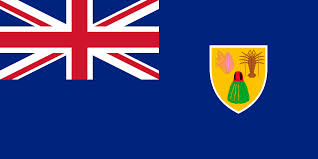 Introducción a las Islas Turcas y Caicos (TCI, por sus siglas en inglés)
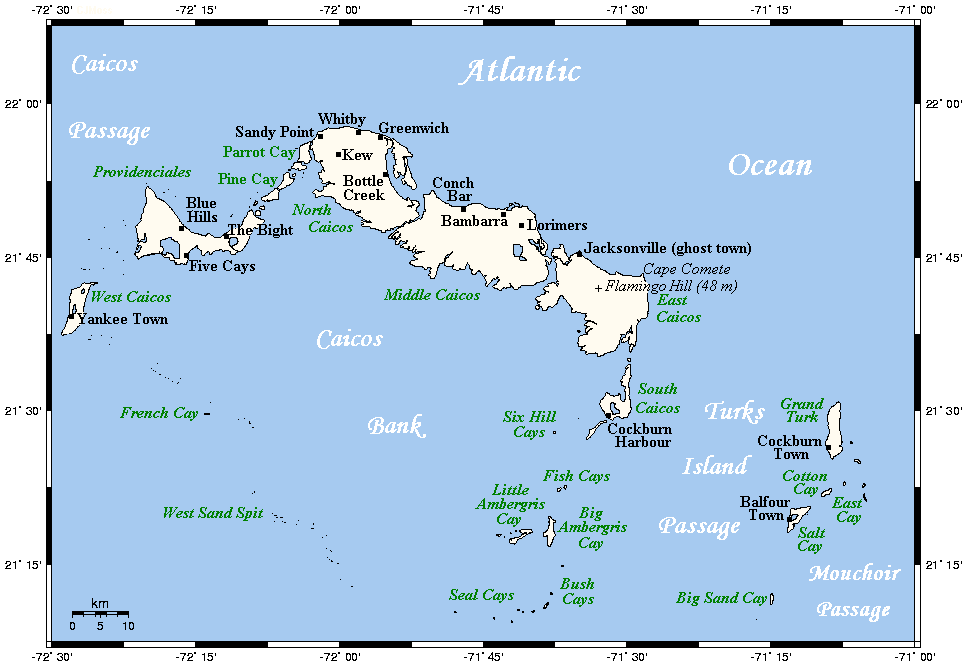 “Hermosas por naturaleza”
ISLAS TURCAS Y CAICOS:  

Uno de los territorios de ultramar en el Caribe pertenecientes a Reino Unido;

Consiste de un archipiélago de pequeñas islas al sur de Bahamas; 985 kilómetros al sudeste de Miami; 145 kilómetros al norte de Haití y República Dominicana;

Consta de 40 islas y cayos;

Superficie terrestre de 306 kilómetros cuadrados;

Población total de 36.000 aprox. 
     (sin tener en cuenta a los inmigrantes ilegales);

Algunas de las islas poseen complejos turísticos y residencias privadas costosas y de buena calidad
La Oficina del Director del Ministerio Público(ODPP) se creó en 2012 en conformidad con la Constitución de TCI;
3 DPPs entre 2012-2018; 
Desafíos institucionales y de liderazgo que obstaculizaron la dirección estratégica;
Situación inaceptable: una gran preocupación para el personal, socios del sistema de justicia penal (CJS, por sus siglas en inglés) y el público de TCI.
Antes del Programa de intercambio
El 14 de enero de 2019 asumió el nuevo DPP;
Hubo expectativas públicas altas y nuevas ideas de dirección sin saber cómo dirigir con exactitud;
Se esperaba un avance;
 El 1 de abril de 2019,llegó Rachael  Weir por medio del programa de intercambio;
Ella logró el avance.
El avance
Pruebas del avance
Organizó la primera Asamblea General para empleados que resultó muy productiva;
Formación de equipos de escape  hacia islas más tranquilas;
Esfuerzos de colaboración de Rachael y Hilary Ryan (Asesora de la Justicia Penal de la Fiscalía del Estado de Reino Unido): Las sinergias fueron enormes e instantáneas;
El tiempo del intercambio se extendió para obtener resultados tangibles;
Creación de un equipo cohesivo.
Realizar un borrador con las declaraciones de visiones y objetivos;
Realizar un borrador con un plan estratégico de 5 años;
Realiza un plan de acción detallado que incluya la formulación de la política de procesamiento
Crear un programa de mentoría continuo.
Logros específicos
Beneficios mutuos
“Aunque el foco del programa era el desarrollo de capacidades en ODPP, la oportunidad que me permitió desarrollar mis propias habilidades jurídicas y de liderazgo me resultó invaluable para reflejarlo en la práctica de procesamiento en Escocia y en la posibilidad de llevarme otra vez ese aprendizaje a Escocia.”  
Por: Rachael Weir
Aumentar el período de intercambio de 6 a 12 semanas;
Visitas de seguimiento
Recomendaciones
Agradecimientos
PARA: 
 La Asociación Internacional de Fiscales;
 La Secretaría de la Commonwealth, Londres;
La Oficina de la Corona y el Servicio Fiscal, Escocia;
Srta. Rachael Weir, Fiscal de Ubicación Especial;
Srta. Hilary Ryan, Asesora de Justicia Penal, Fiscalía del Estado, Reino Unido.
Contacto:

          Eugene Otuonye, Q.C., Director del Ministerio Público, Islas Turcas y Caicos
 
           Teléfono:     1-649-2318886
      Correo electrónico: EOtuonye@gov.tc
Muchas gracias por su atención
PREGUNTAS / COMENTARIOS